Математика 3.разредчиниоци и производ
1.Примјер: 
Мама је на 3 плеха ставила по 6 кифлица. Колико је кифлица укупно ставила мама?


			6 + 6 + 6 = 3 · 6 = 18
                                      3 сабирка
                                     6 + 6 + 6 = 18
                                       3 · 6 = 18
Производ два броја израчунавамо множењем.
Знак · смо написали умјесто ријечи пута.
Израз 3 ∙ 6 зовемо производ
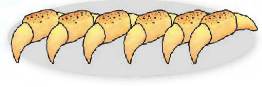 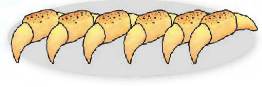 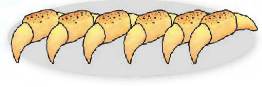 3 · 6 = 18
производ
1. чинилац
2. чинилац
Производ је број који се добије множењем чиниоца.
1. Једна кокошка има 2 ноге. Колико ногу има 6 кокошака?
  2 + 2 + 2 + 2 + 2 + 2 = 12
                 6 сабирака
		6 · 2 = 12
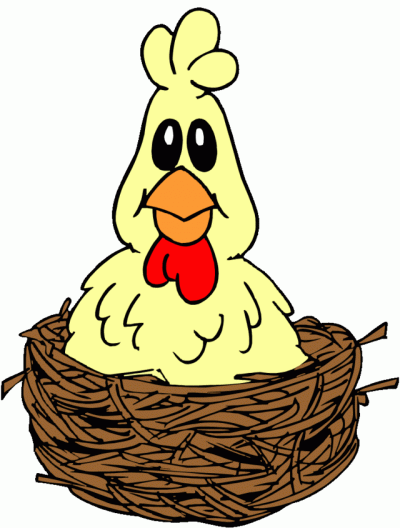 производ
1. чинилац
2. чинилац
2. Жарко је у два џепа имао по 5 кликера. 
    Колико кликера има Жарко?

		         5 + 5 = 10
                 2 сабирка
		       2 · 5 = 10
производ
1. чинилац
2. чинилац
3. Запиши и израчунај производе сљедећих
    чинилаца.
    5 и 6          _____________________
    4 и 7 	     _____________________
    3 и 8         _____________________
    1 и 9         _______
30
5 · 6 = 6 + 6 + 6 + 6 + 6 =
28
4 · 7 = 7 + 7 + 7 + 7 =
24
3 · 8 = 8 + 8 + 8 =
1 · 9 =
9
4. У једној корпи има 5 јабука. Колико је јабука 
     у 10 корпи?
5 + 5 + 5 + 5 + 5 + 5 + 5 + 5 + 5 + 5 = 50
                 10 сабирака
		10 · 5 = 50
производ
1. чинилац
2. чинилац
ЗАДАТАК ЗА САМОСТАЛАН РАД:
1. Једна звијезда има 5 кракова. Колико кракова имају 5 таквих звијезда?
                  Збир:_____________________________________________
                  Производ:_________________________________________

Одговор:_______________________________________________________________


  2. Ако један паук има 8 ногу, колико ногу има 4 паука?

                        Збир:____________________________________________                                              
                        Производ:_________________________________________

Одговор:_______________________________________________________________
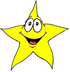 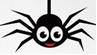